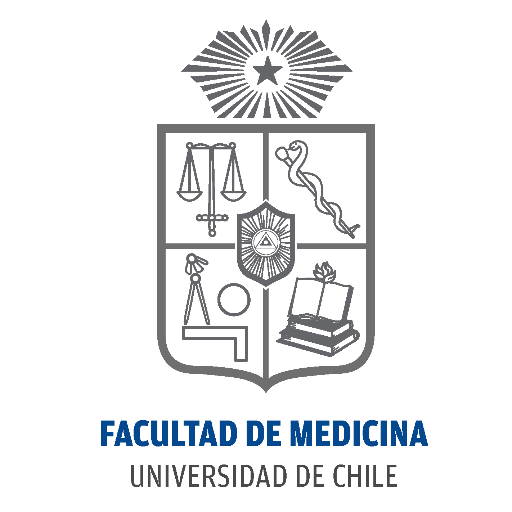 Inglés Pre Intermedio (CEFL b1)
Regular Verb Pronunciations
There are 2 big verb groups in English:
IRREGULAR
REGULAR
Their conjugation into past or past participle is less predictable. For example:
Their conjugation is very predictable. 
Just add <ed> when spelling. Some may already have an <e>
For example:
WALK
DISCUSS
FILL
AGREE
ACCEPT
CHAT
TAKE?
TOOK/TAKEN
SING?
SANG/SUNG
UNDERSTAND?
UNDERSTOOD
BRING?
BROUGHT
READ?
READ
LEARN?
LEARNED OR LEARNT
*Some need to change a <y> for an <i> when the <y> is preceded by consonant.
PUT?
PUT
STUDY
CRY
v.s.
STAY
ENJOY
What’s the catch with regular verbs? They may be easy to spell but pronouncing them is a bit tricky.
The final <ed> syllable we add to the spelling can be pronounced in 3 different ways:
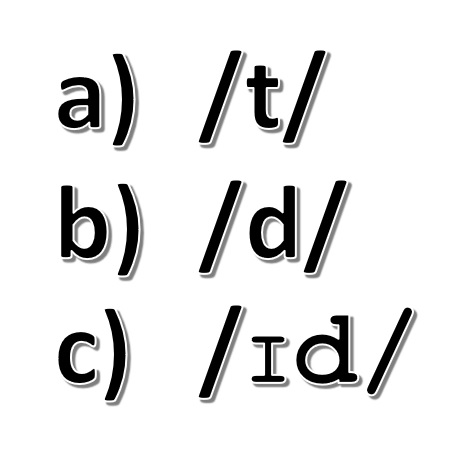 Identify all the verbs that 
in the form 2 and 3 end in 
<ted> or <ded>
For example:
Accept – Accepted- Accepted
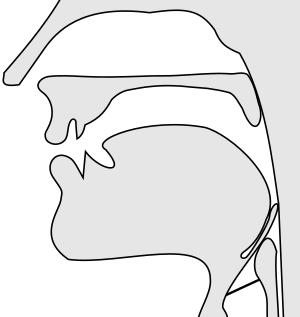 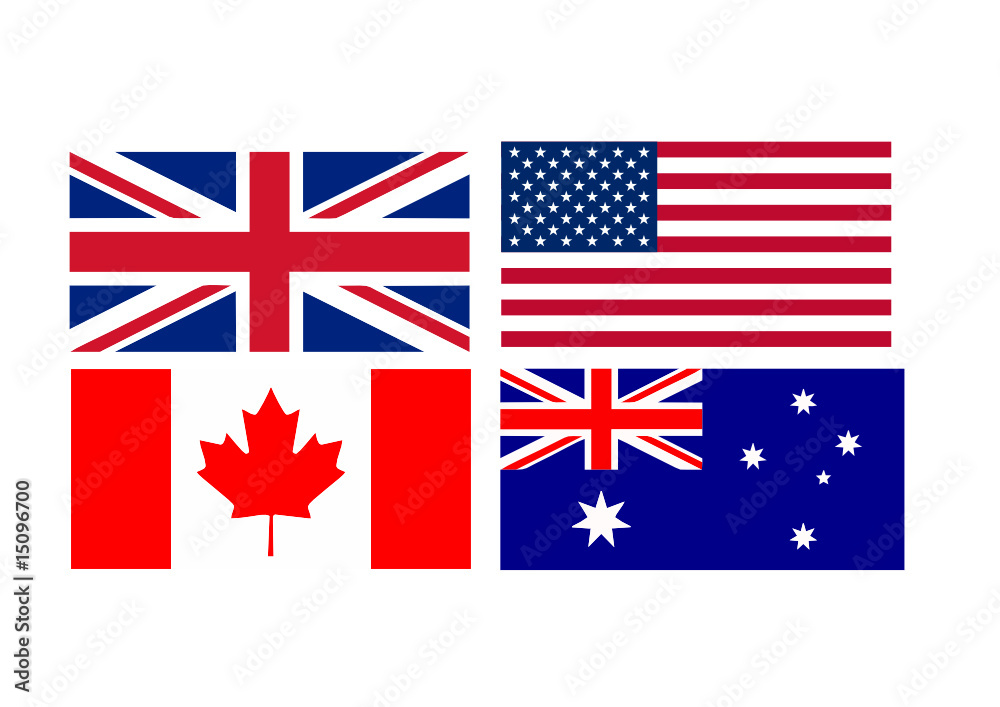 /d-t/
/d-t/
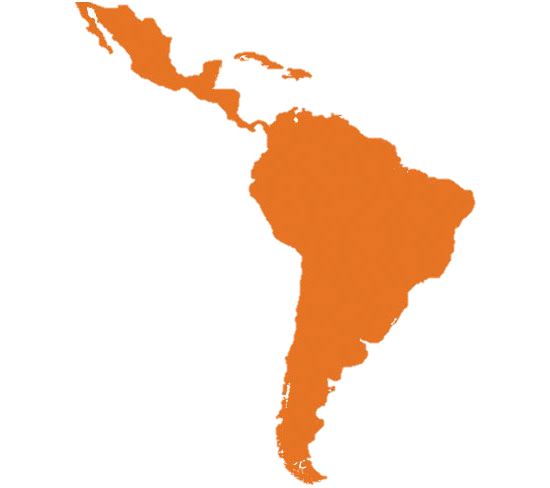 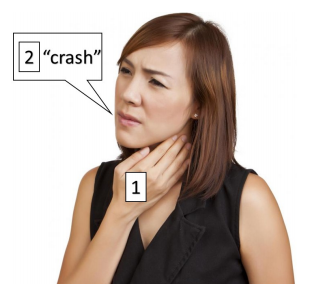 Place your hand on your throat, 
Pronounce the verb you are analysing in infinitive (not in past).
Pay attention to the LAST sound you produce. In this case /sh/. If you can’t feel your vocal cords vibrating, it belongs to group A) /t/, but if you actually feel them vibrate, it belongs to group B), as in dare 

In the example, the past tense should go like this: /crasht/
For group C), it may be easier to you to look at the spelling. Whenever you end up with a <ded> or <ted> cluster, you know that you must add an entire new syllable in the pronunciation: /Ӏd/. E.g.: 
Test → spelled: <tested>, so it’s pronounced /testӀd/
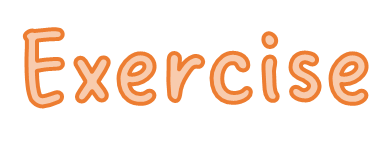 As shown on the previous slide, analyze the final sound of the verbs below and determine the pronunciation of the added <ed>.
cured - healed - injured - operated - prescribed - treated

cleared - picked - dropped - nodded - blinked - sneezed - recovered

swallowed - folded - expanded - stretched - explained - gained

looked - pulled - dried - diagnosed - prevented - dislocated

examined - scanned - touched - moved - x-rayed - tensed
/Ӏd/
/d/
/d/
/d/
/d/
/Ӏd/
/t/
/Ӏd/
/t/
/t/
/d/
/d/
/d/
/Ӏd/
/Ӏd/
/t/
/d/
/d/
/d/
/d/
/d/
/d/
/Ӏd/
/Ӏd/
/t/
/d/
/t/
/d/
/d/
/t/
/d/
Can you say this tongue twister?:

Peter Piper picked a peck of pickled peppers.

Did Peter Piper pick a peck of pickled peppers?

If Peter Piper picked a peck of pickled peppers,

Where’s the peck of pickled peppers Peter Piper picked?
Regular verbs ed pronunciation
The following table explains when to pronounce the <-ed> each of those 3 ways.
Practice
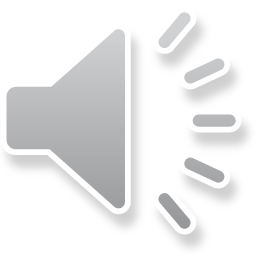 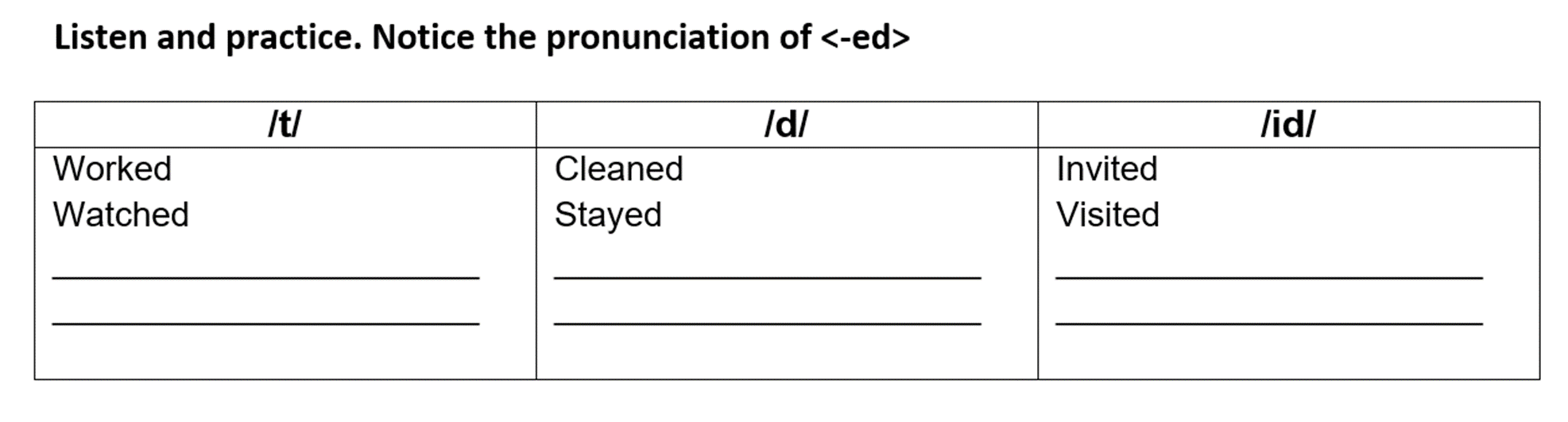 Cooked
Exercised
Needed
Listened
Shopped
Waited